Средняя общеобразовательная школа № 56
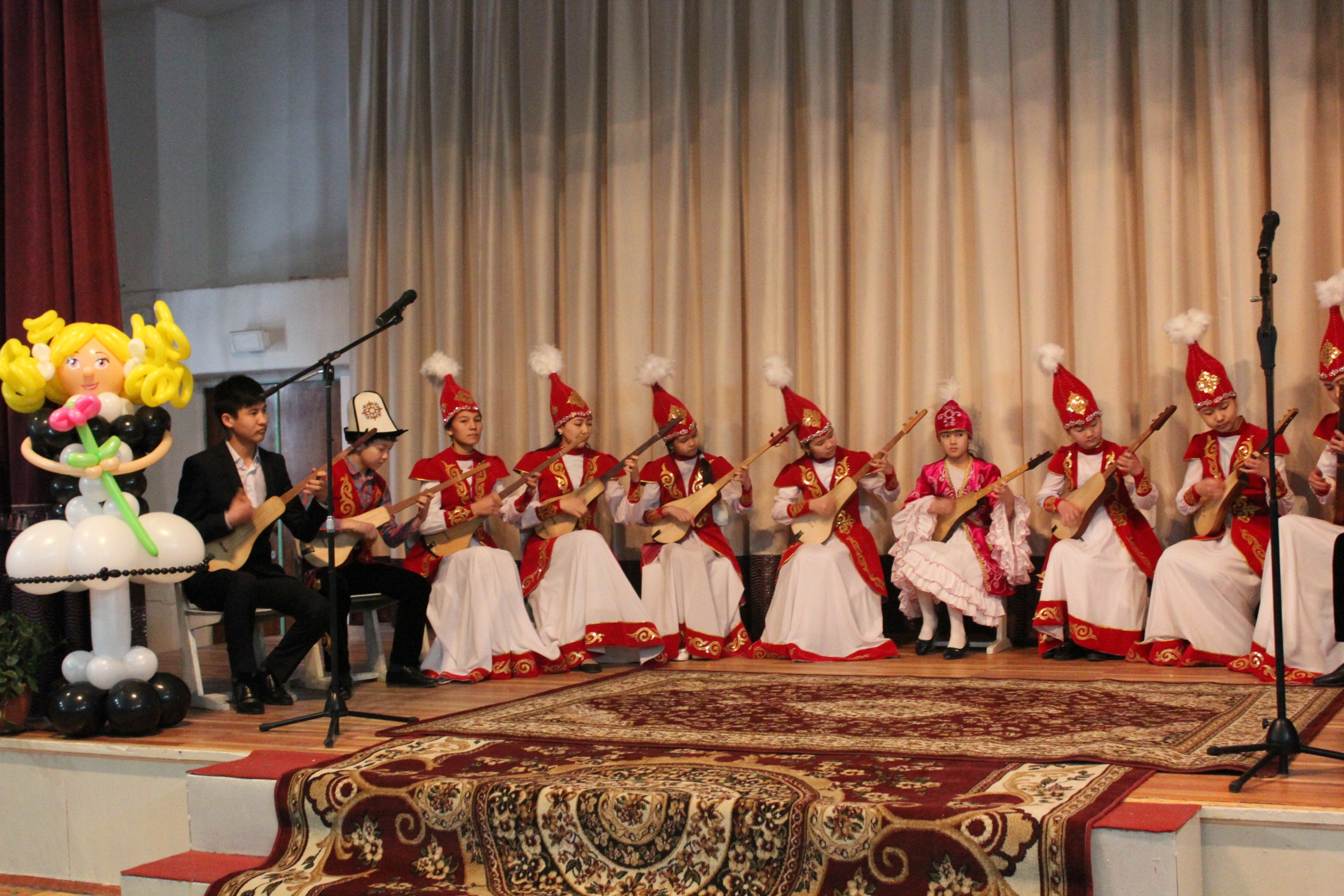 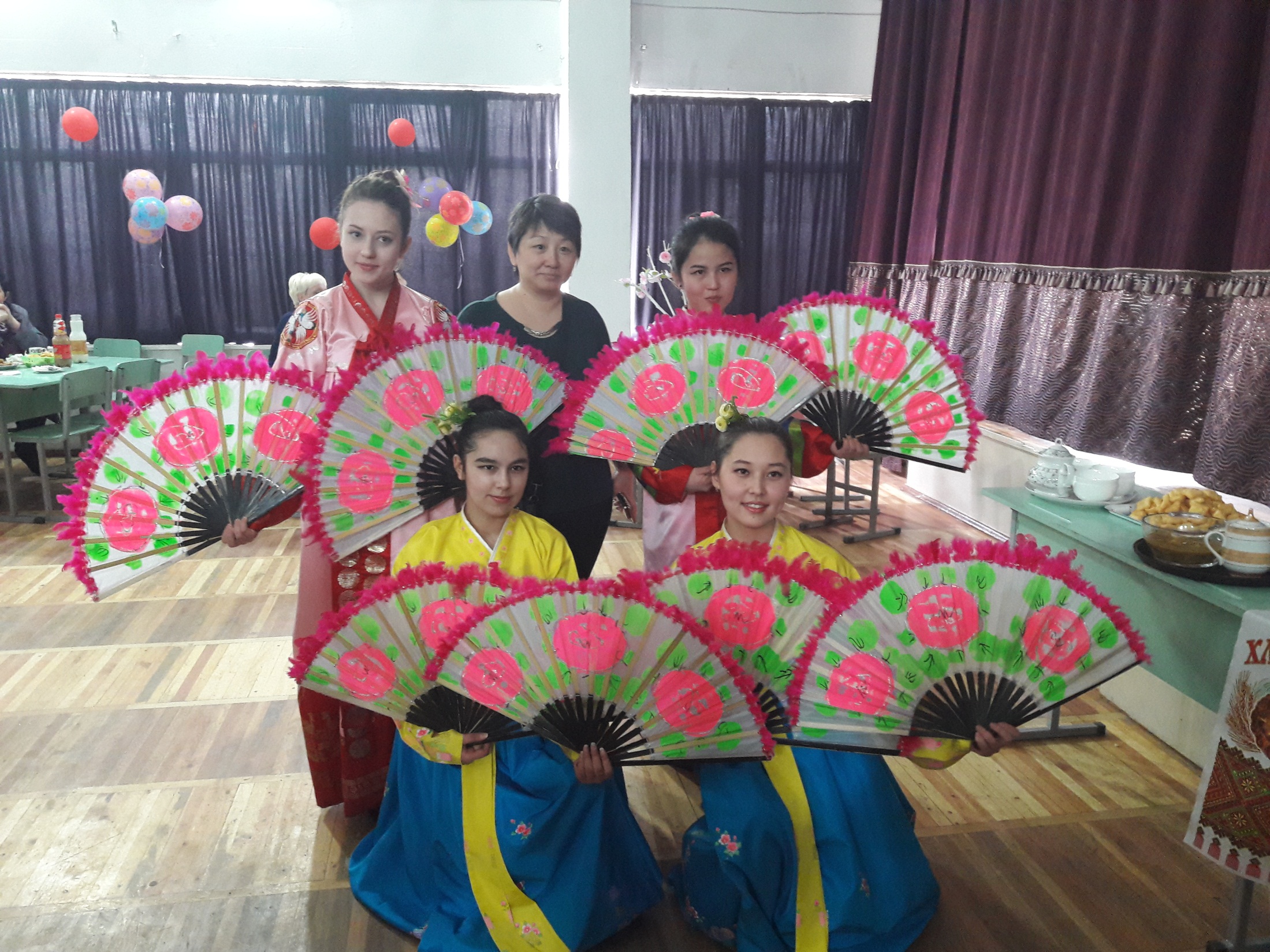 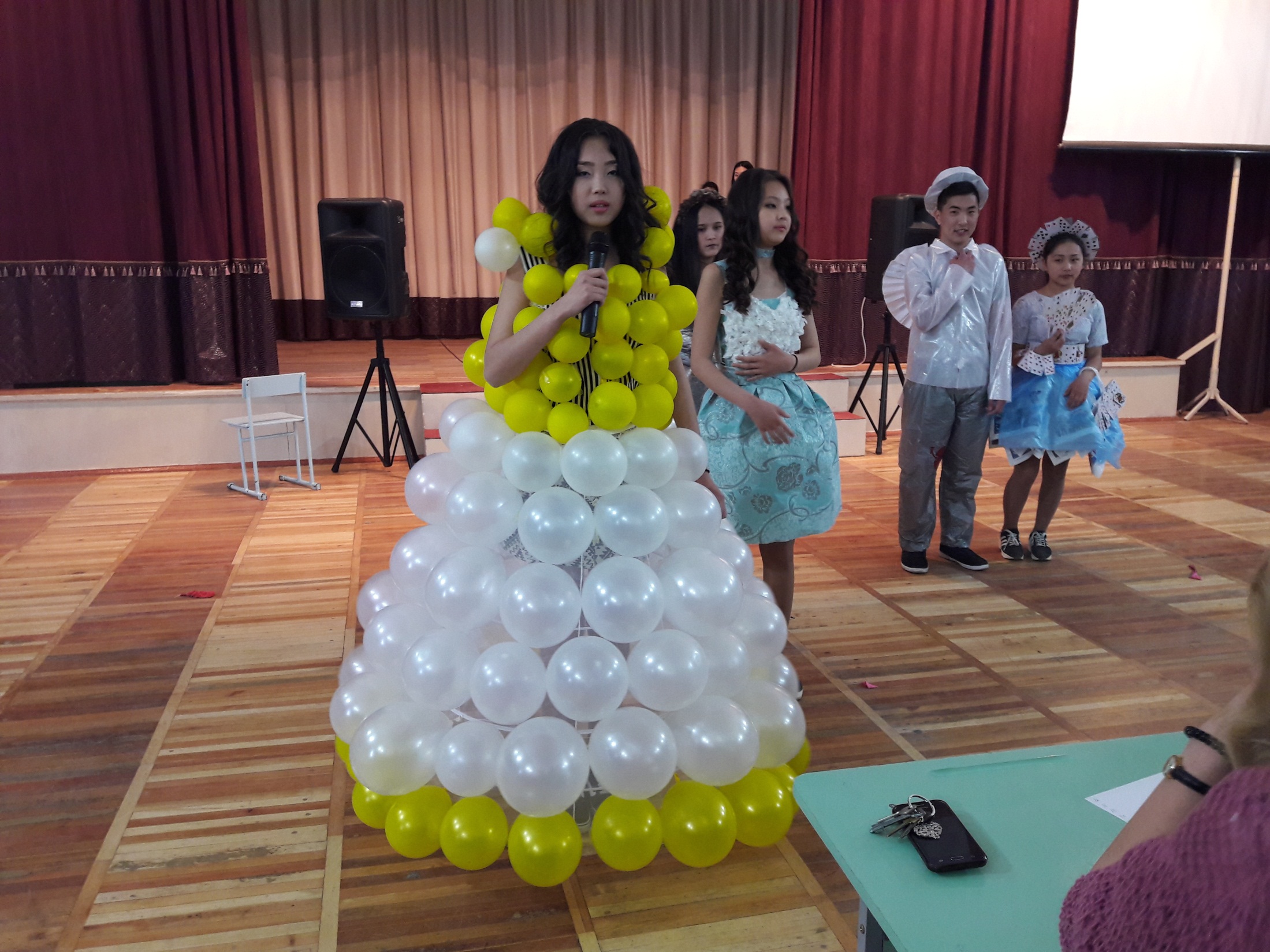 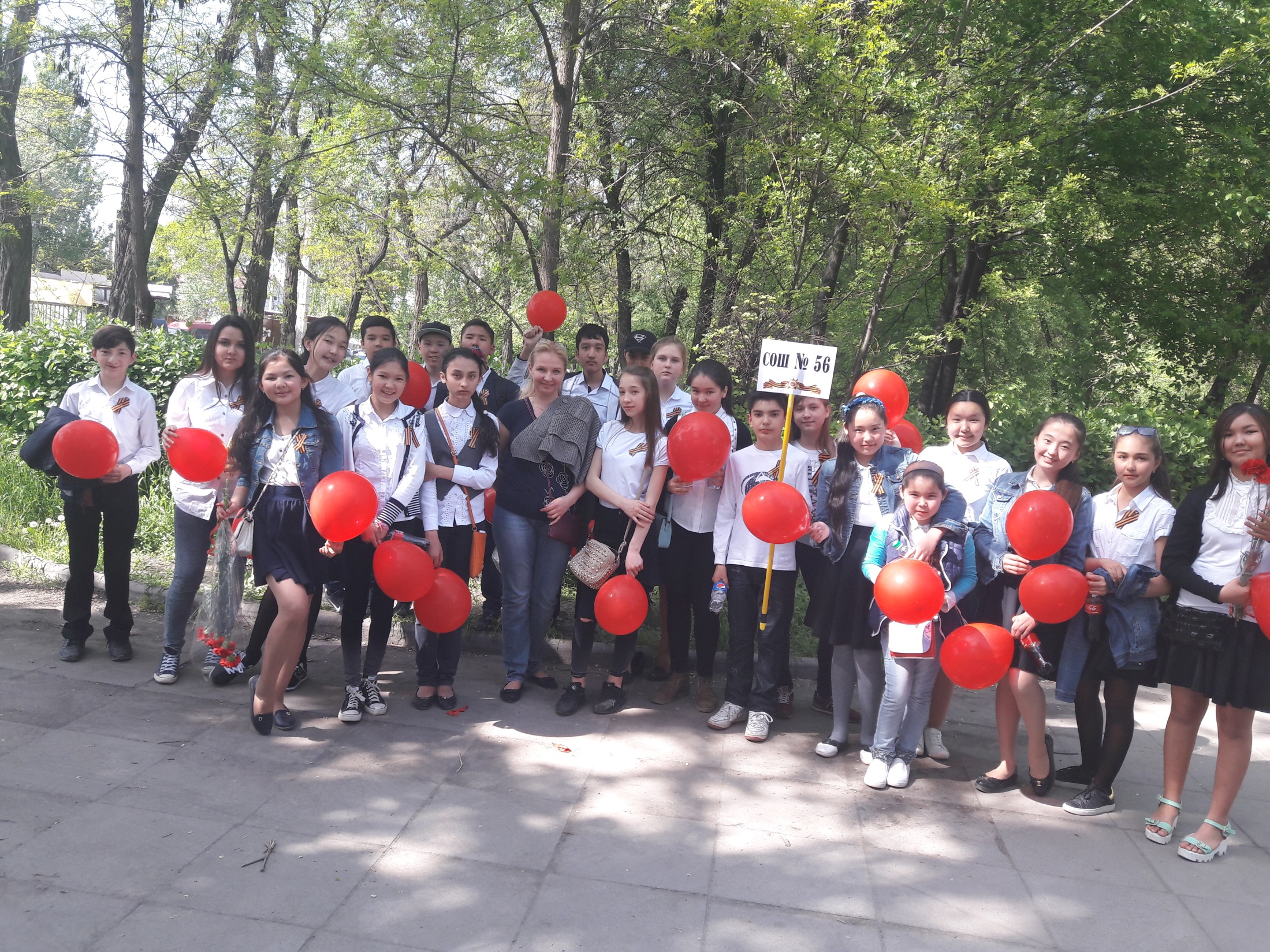 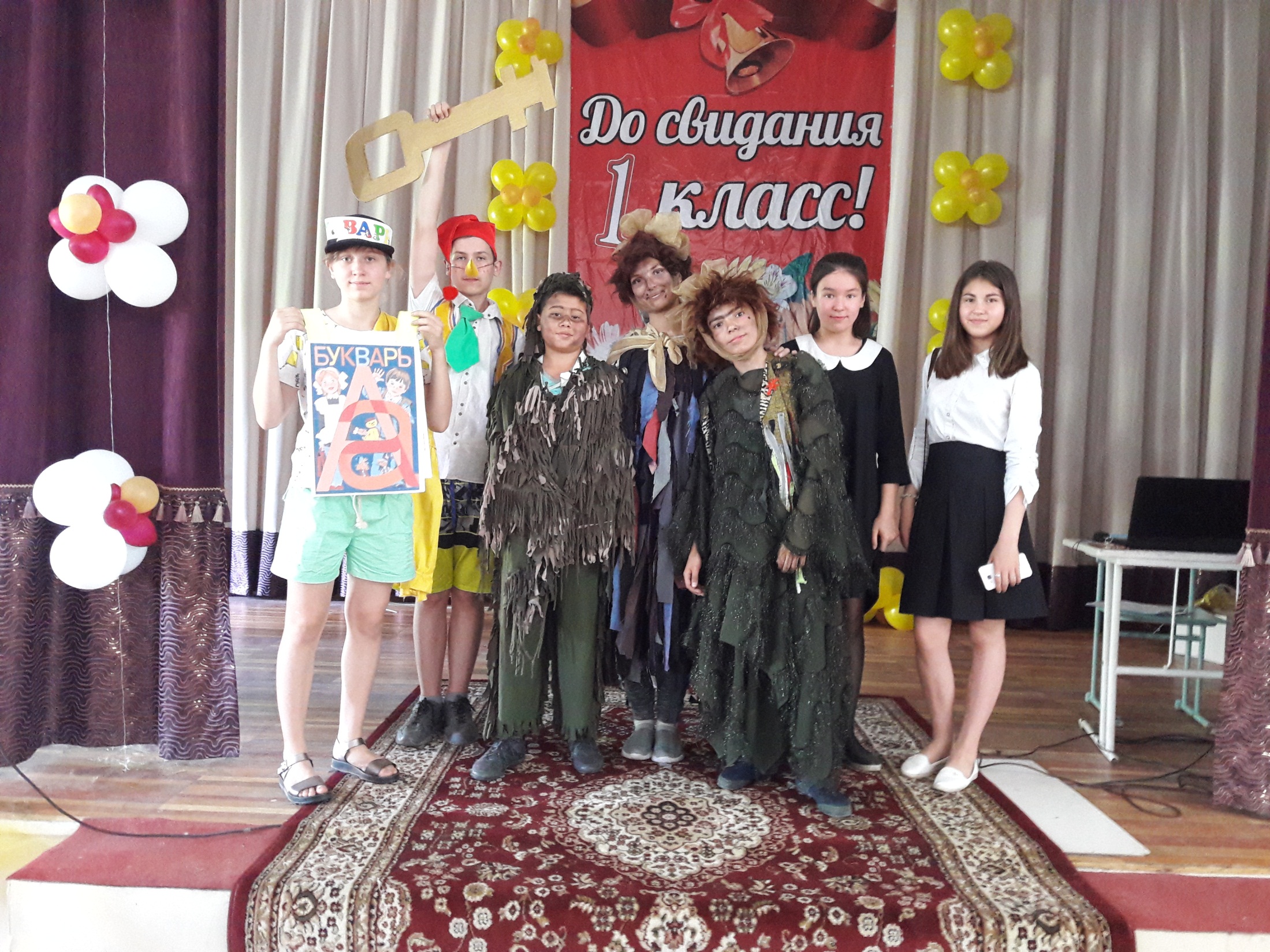 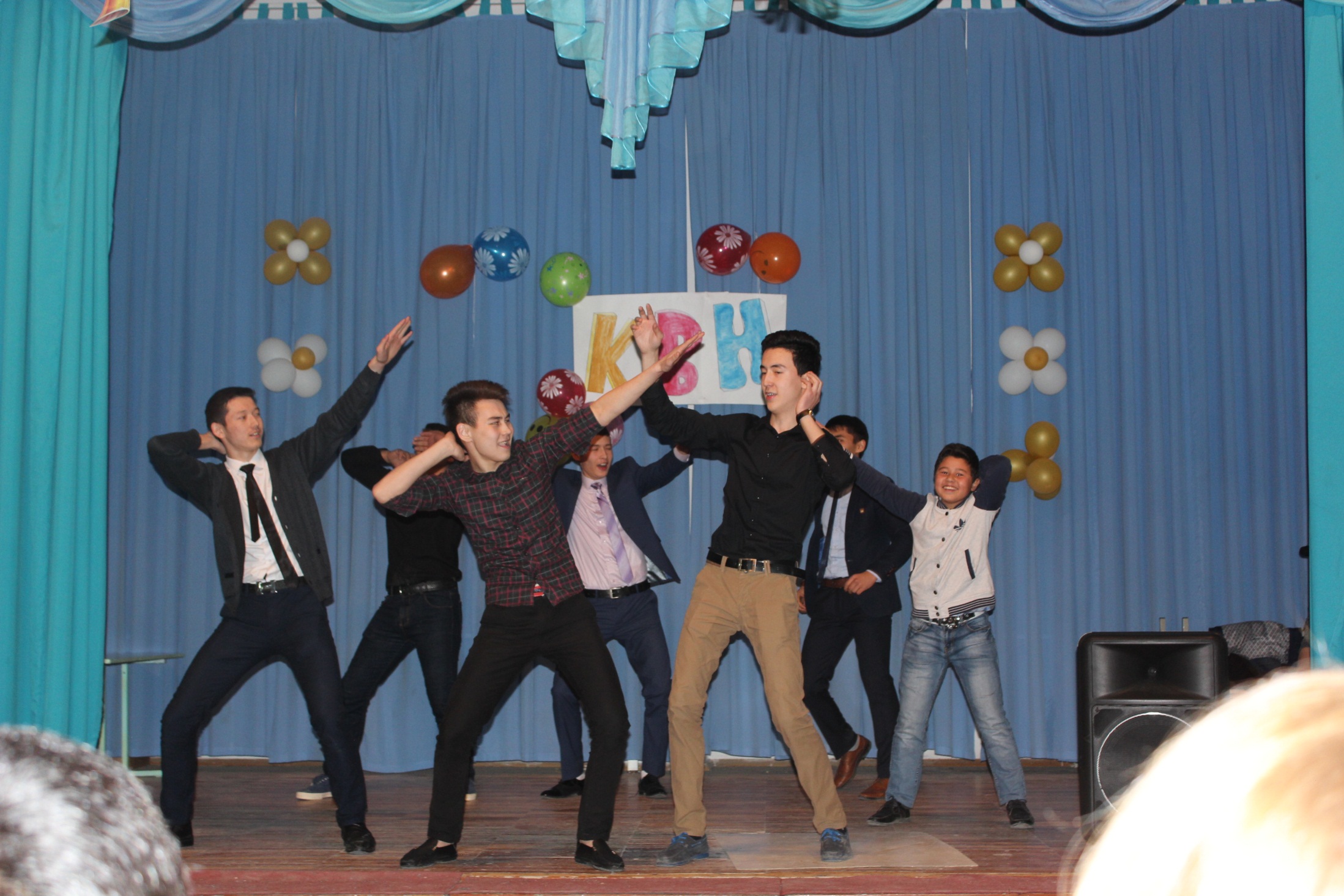 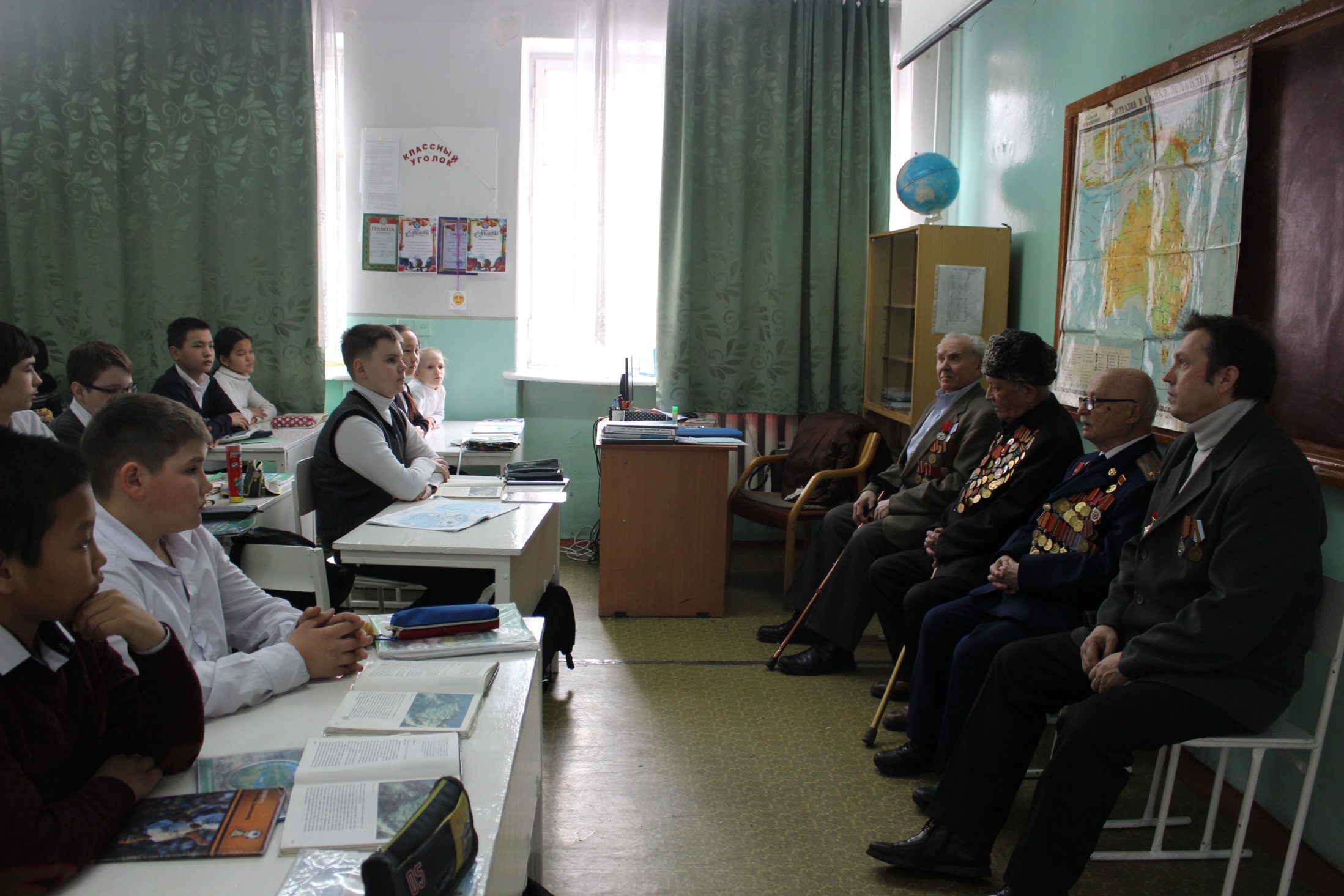 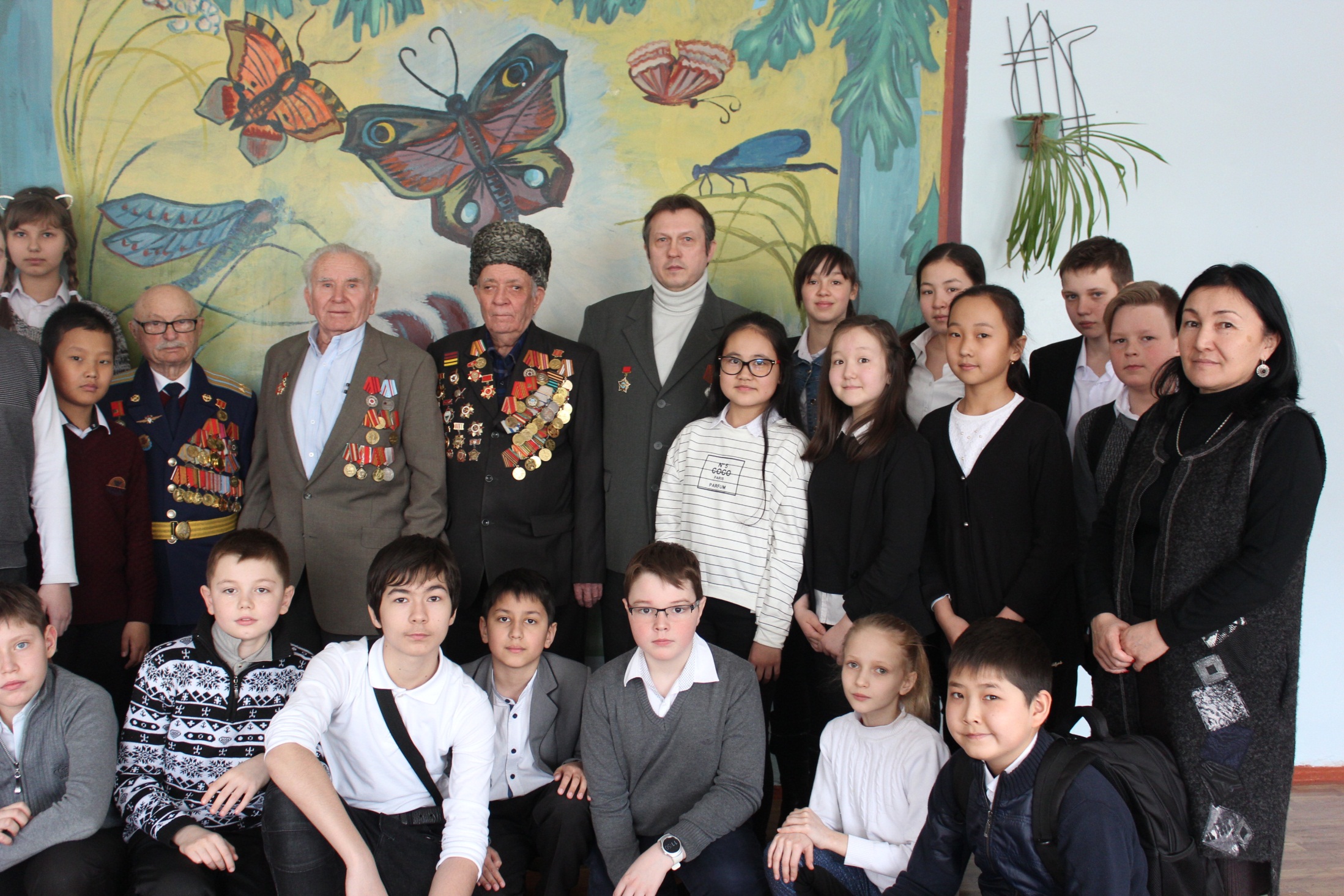 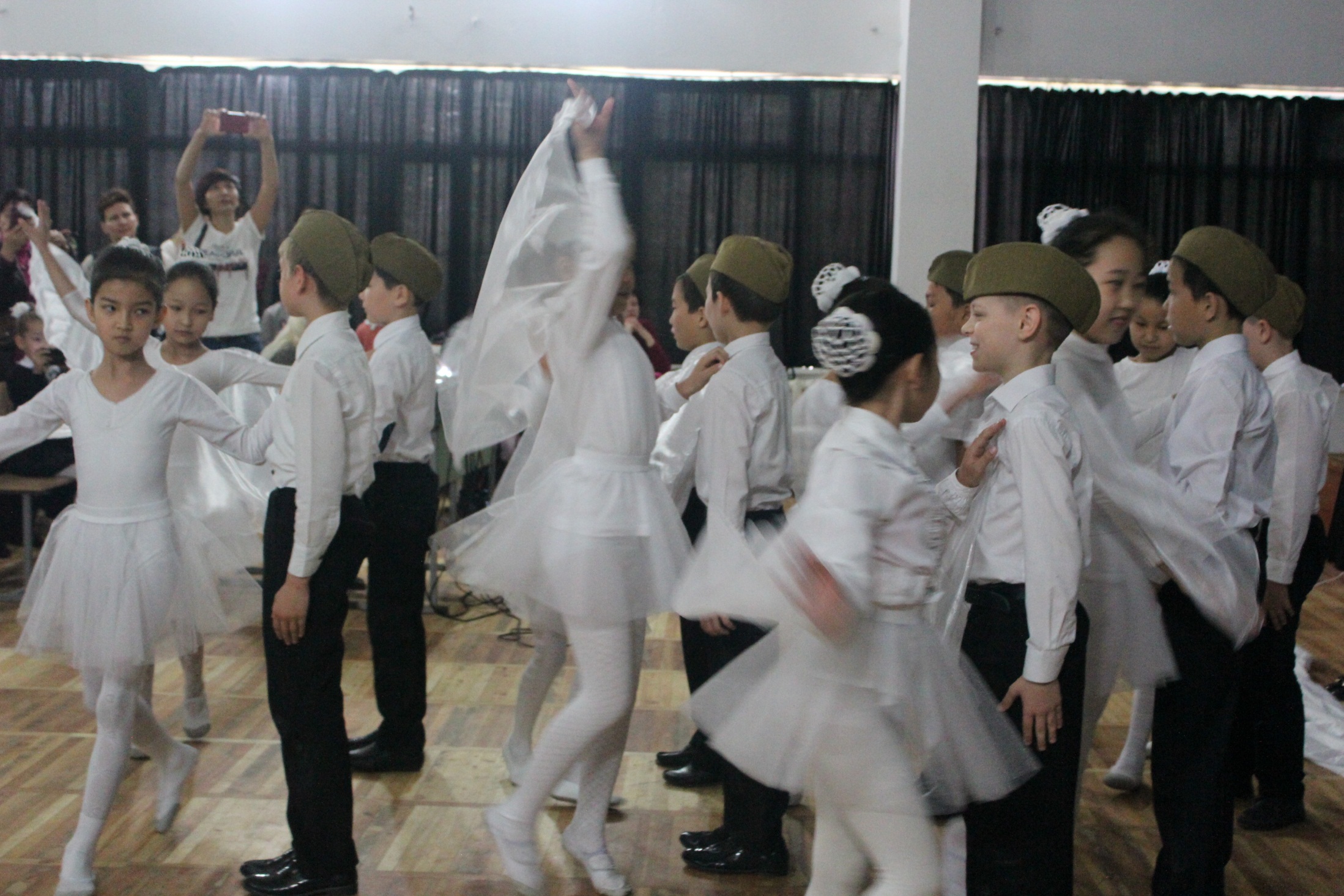 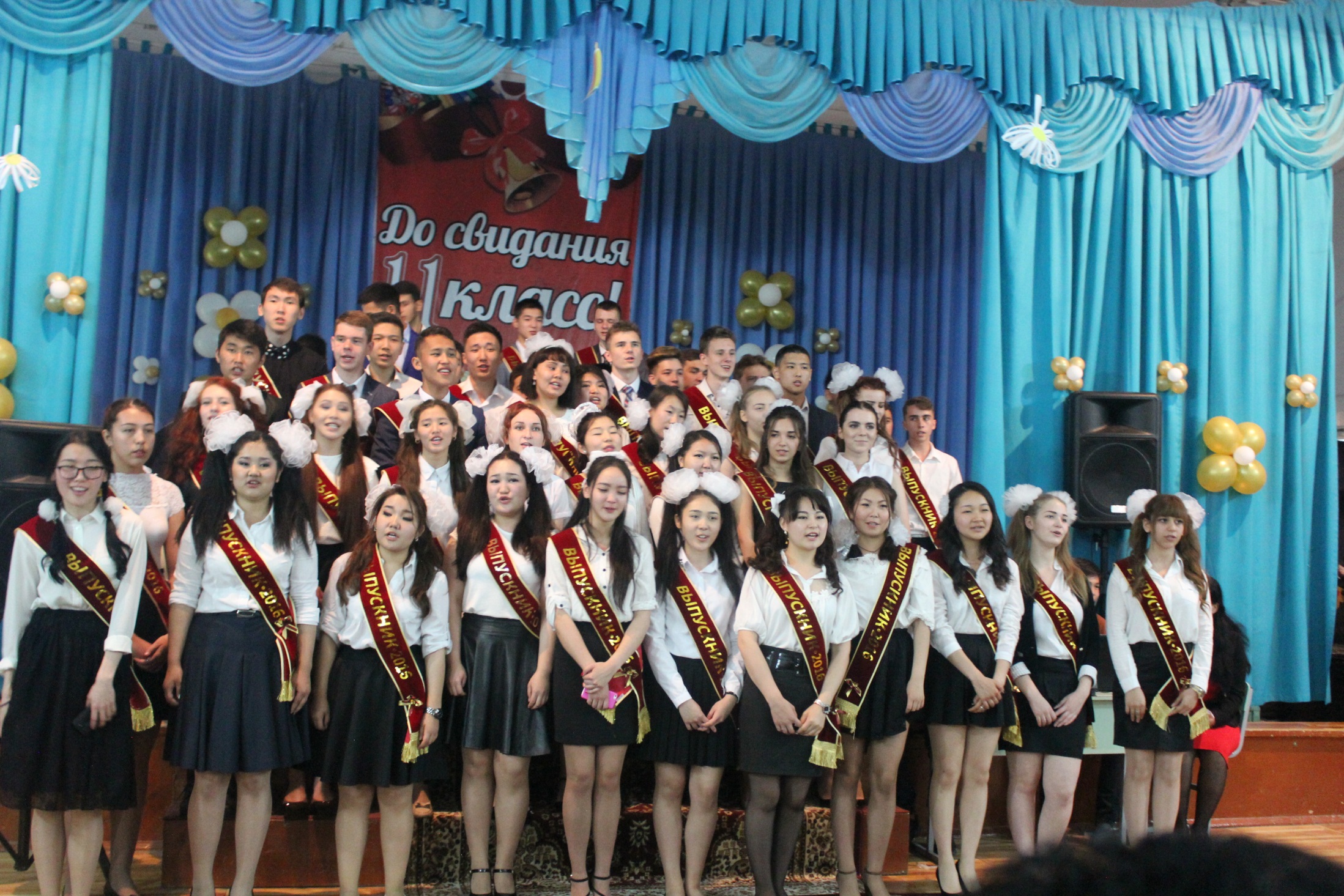 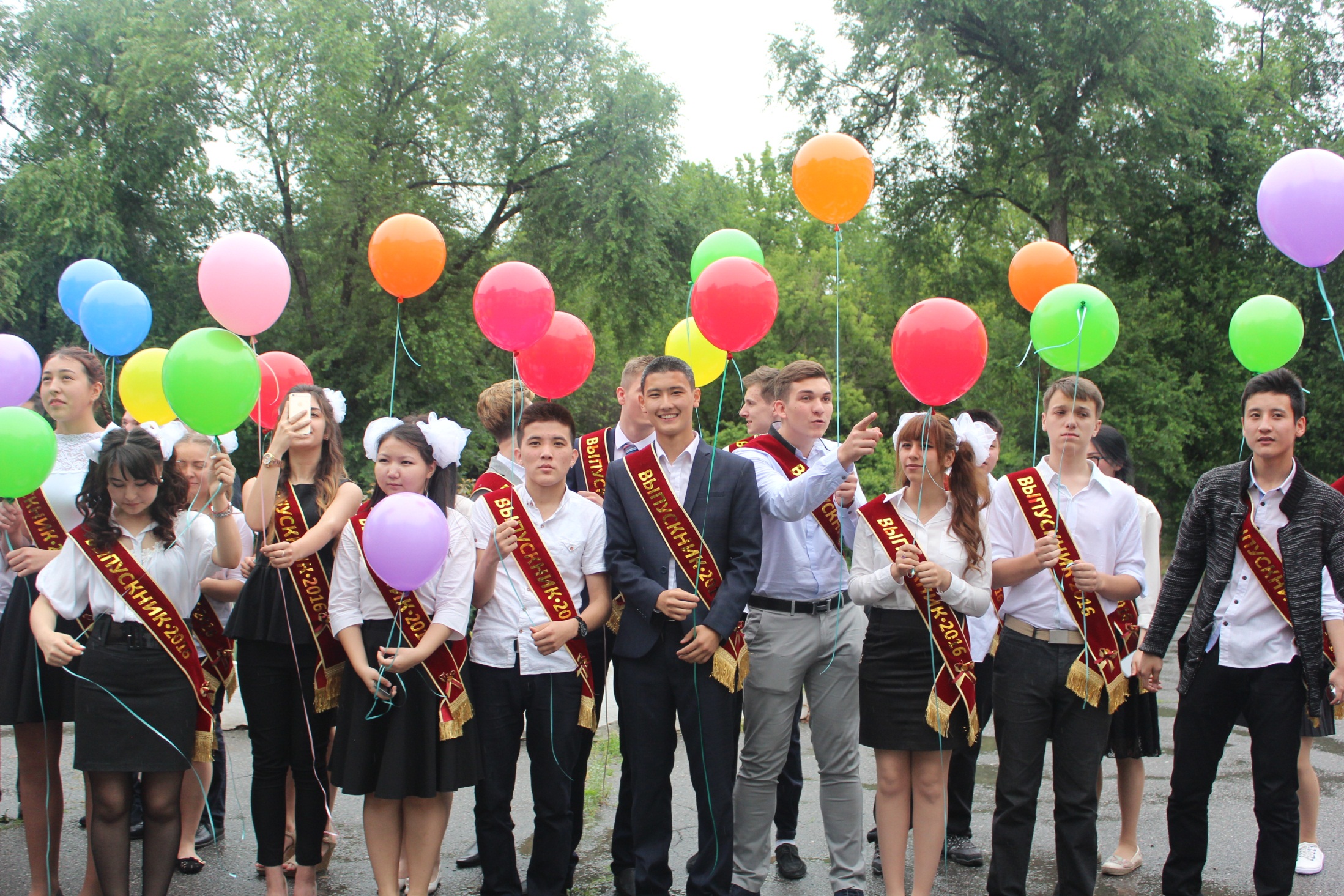 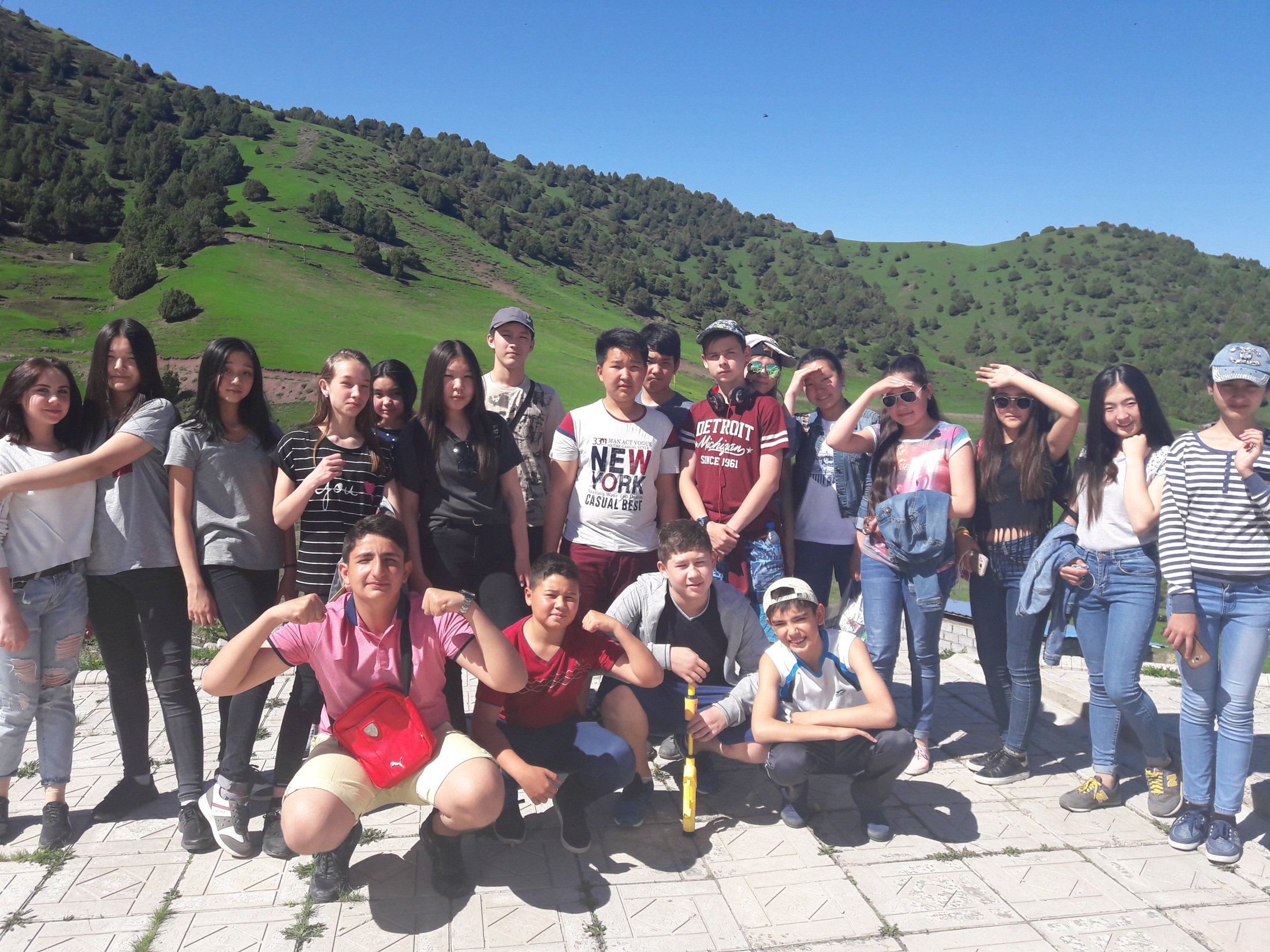 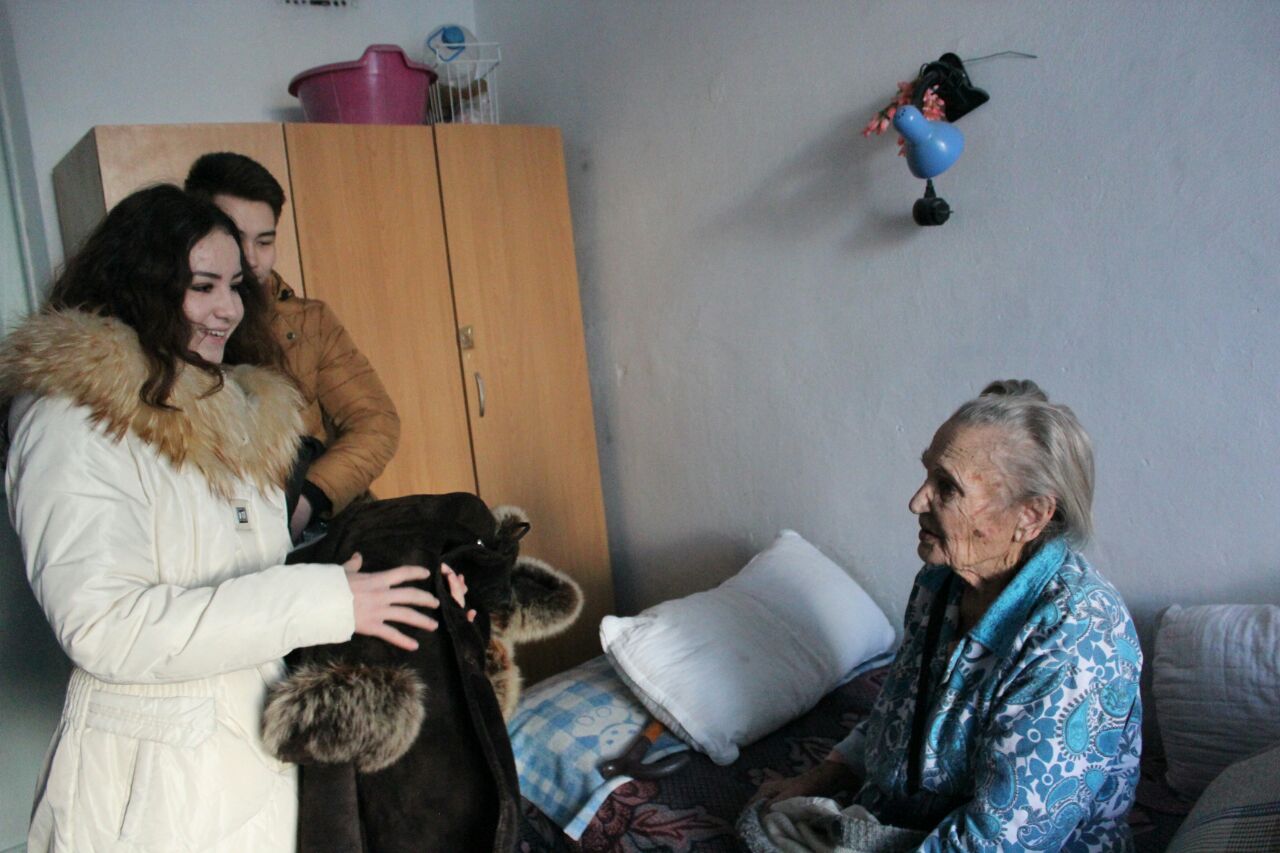 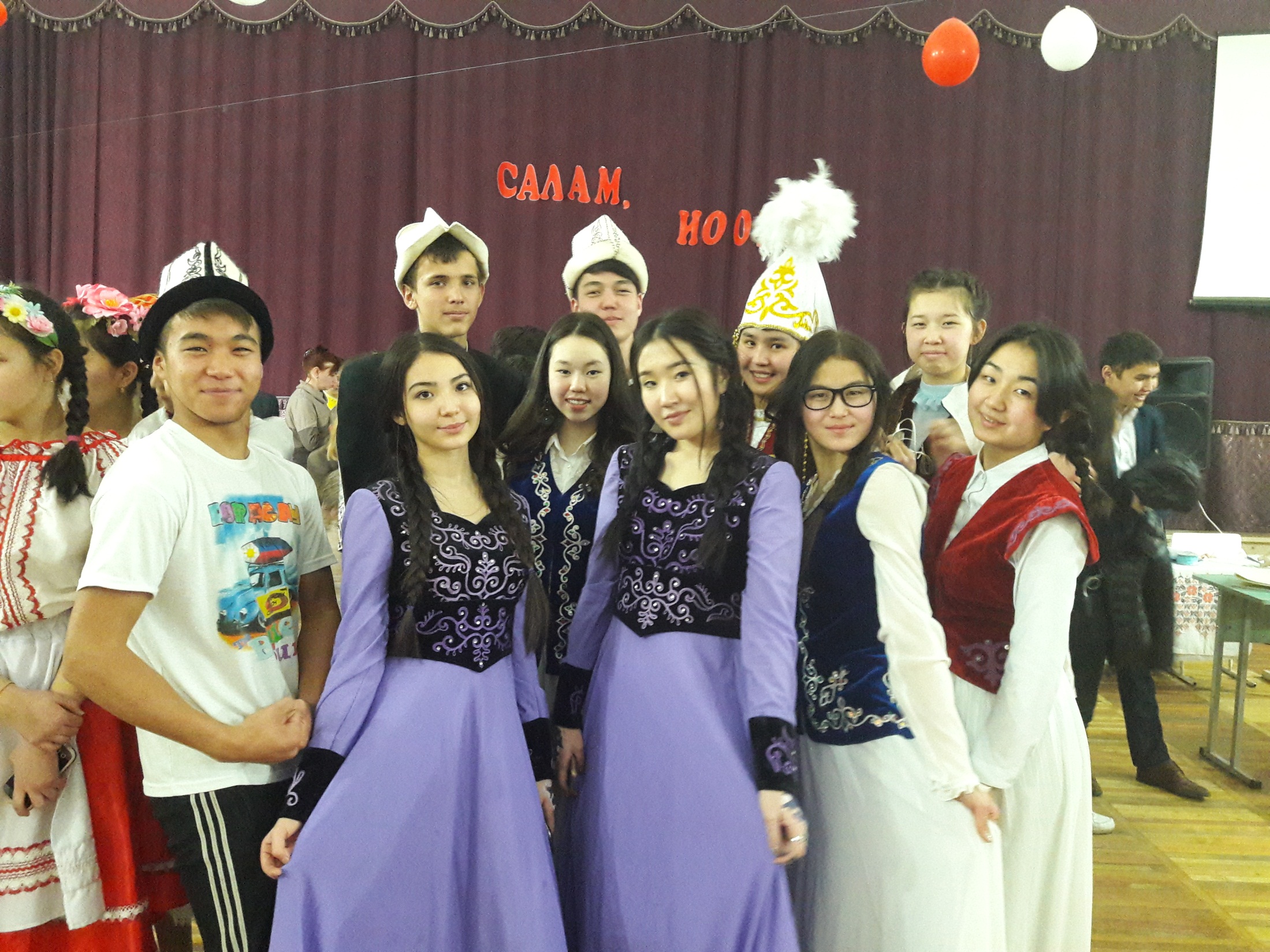